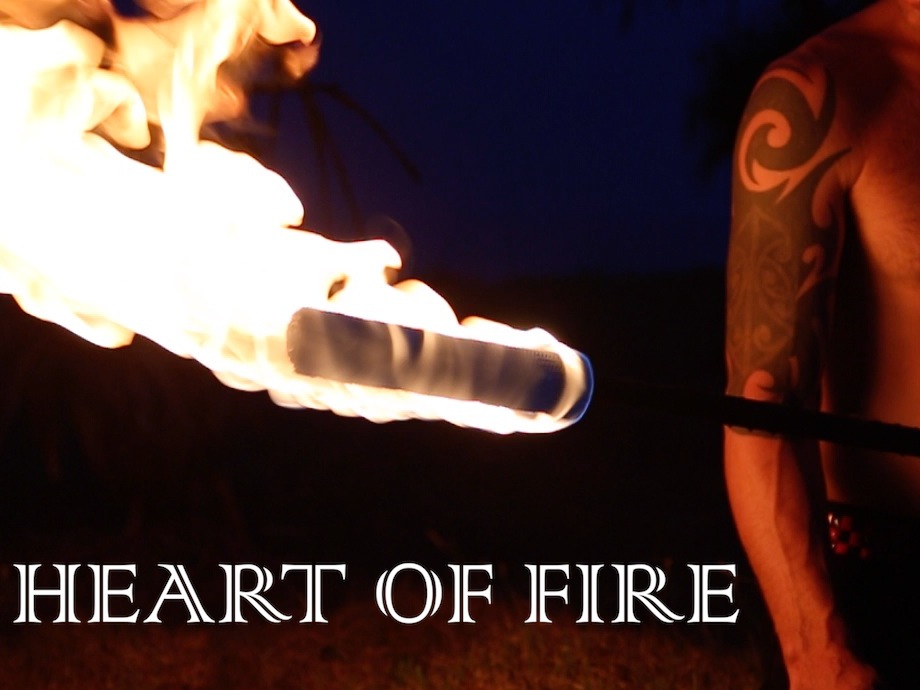 DUST TEMPLE
       54 Currumbin Creek Road
Thursday 5th March 6pm - 11pm
Live music from 
                               Juzzie Smith 
     Matthew Armitage 
                  Mitch King
$25
 each
Fire shows ~ ‘La Fuente Fire’ & ‘Fire Beats’
Energy Entertainments proudly presents
CROWDFUNDING EVENT
For tickets & more information visit EnergyEntertainments.com.au or call Neal ~ 0423 364 207